1
9.11.2023 г.
2
9.11.2023 г.
3
9.11.2023 г.
4
9.11.2023 г.
5
9.11.2023 г.
6
9.11.2023 г.
Thanks!
This project has received funding from the European High-Performance Computing Joint Undertaking (JU) under grant agreement No 101101903. The JU receives support from the Digital Europe Programme and Germany, Bulgaria, Austria, Croatia, Cyprus, Czech Republic, Denmark, Estonia, Finland, Greece, Hungary, Ireland, Italy, Lithuania, Latvia, Poland, Portugal, Romania, Slovenia, Spain, Sweden, France, Netherlands, Belgium, Luxembourg, Slovakia, Norway, Türkiye, Republic of North Macedonia, Iceland, Montenegro, Serbia
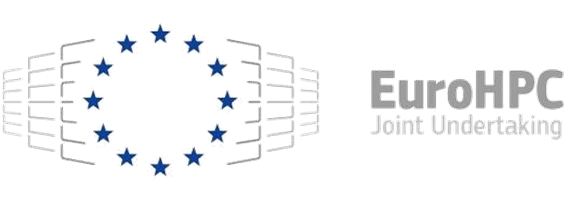 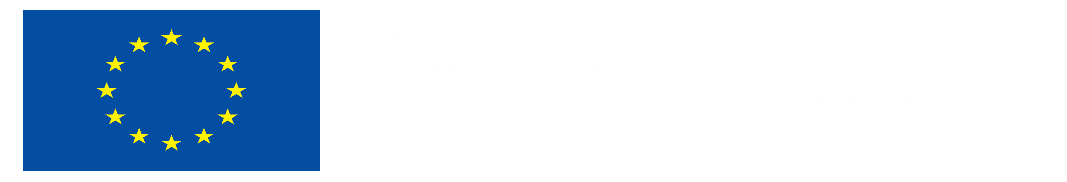 7
9.11.2023 г.